What’s in the Data Warehouse?
Timothy Johnson
Dave Scalzo
Elizabeth Freas
What’s in the Data Warehouse
Level 1 Reports
Level 1 Cubes
Level 2 Reports
WNYRIC DATA FLOW: TOTAL VIEW
L2RPT reports
(Tues)
Via 
WNYRIC Cognos Portal
dataview.wnyric.org
PD 
Reports
(Refresh Wed)
PD System
Data Reporting 
Components
SIRS Level 2 Production/Summary Tables
SED SIRS Level 2 Staging Tables
NYSSIS System:
Request files new IDs/
Response Files 
(Daily)
L1C:Deadline:
 Current data   by EOD on Friday/historical on Thursday.
NYSED  Level L1C
LVL 1 Regional 
Reports
And Cubes via 
WNYRIC Cognos Portal
dataview.wnyric.org
L1C Errors:
Data exists 
in level 1 but
was not accepted
by L1C /LVL2.
Need to correct
in SMS/LVL 0 
(Weekly)
WNYRIC Regional Level 1 DW
(Data Visible w/in 48 hours of
 lock in level 0)
WNYRIC LVL 1 Weekly Data
Collection Deadline: 
Lock current year data in LVL 0 by
Thurs.  at noon & historical by noon Wed.
Level 0
Monthly Data Extracts
Test Scoring
Scan Files as 
collected
Clear Track/IEP Direct and 
other Program Service Data
SMS Data
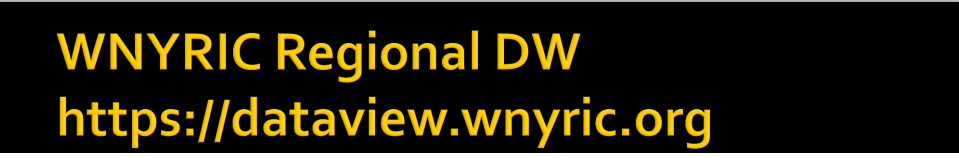 3-8 Instructional Reports
Item Response Analysis per student
Summary Score Report
Performance Report w/ Gap Analysis
Constructed Response Distribution of Points
Released Question Performance Report
Scatter plots
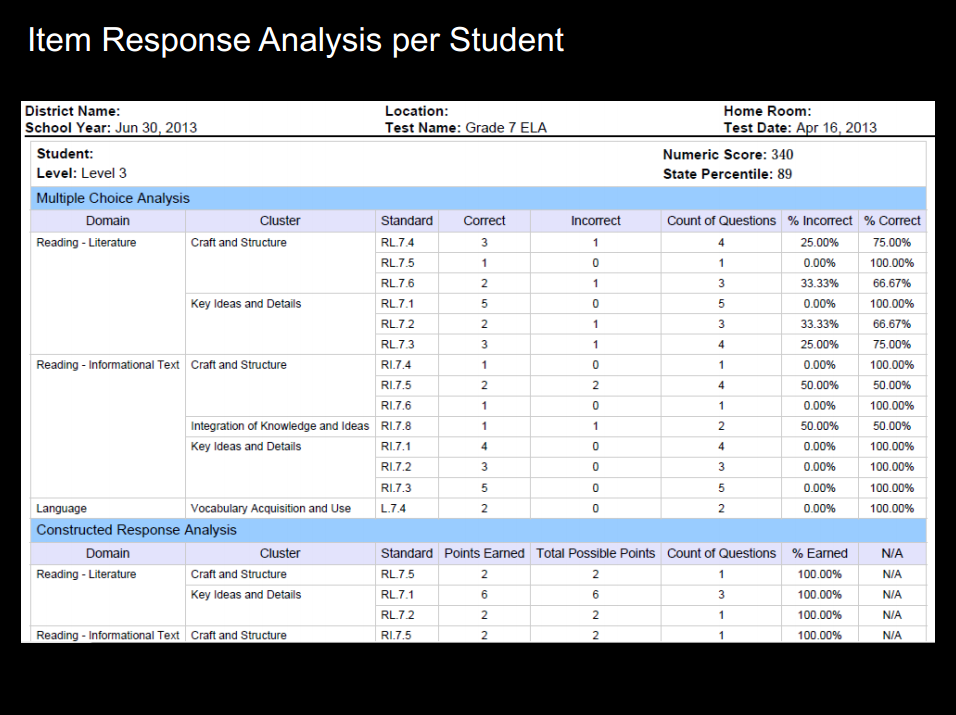 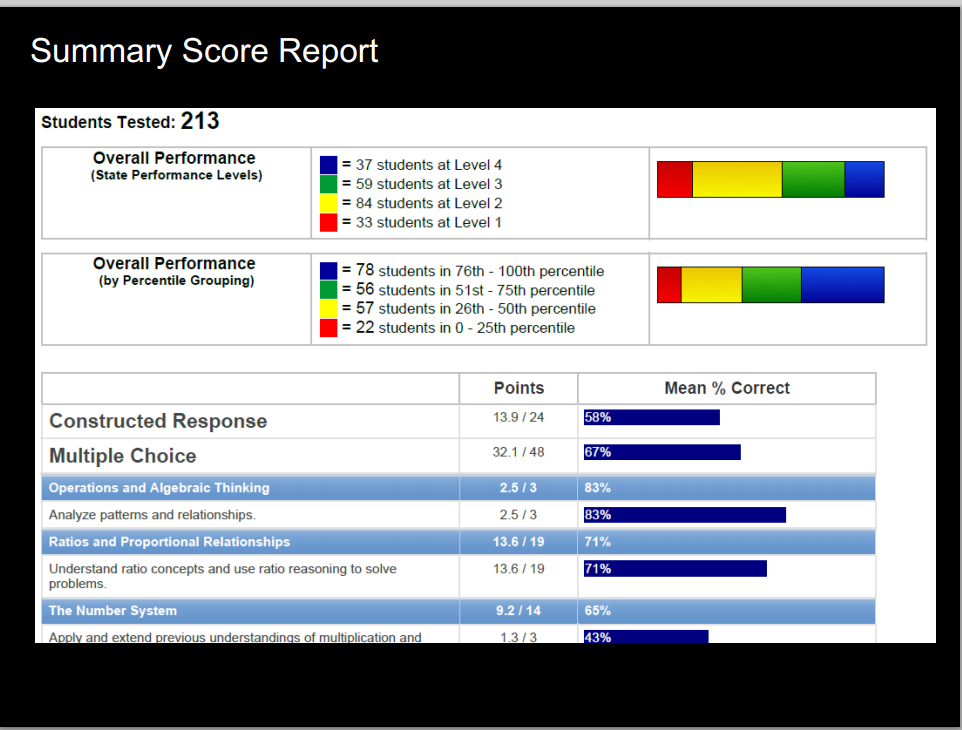 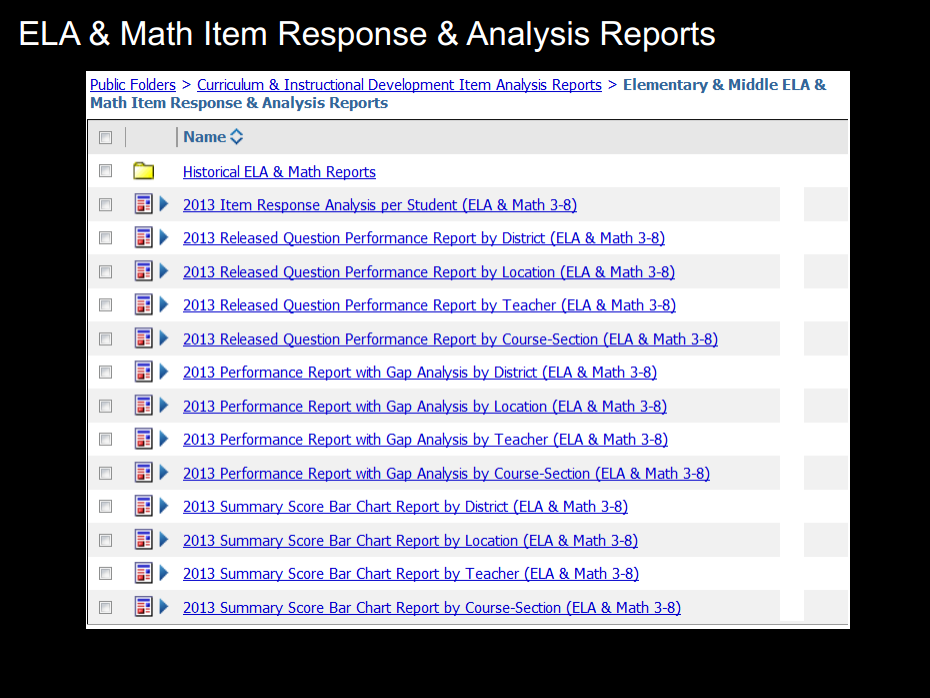 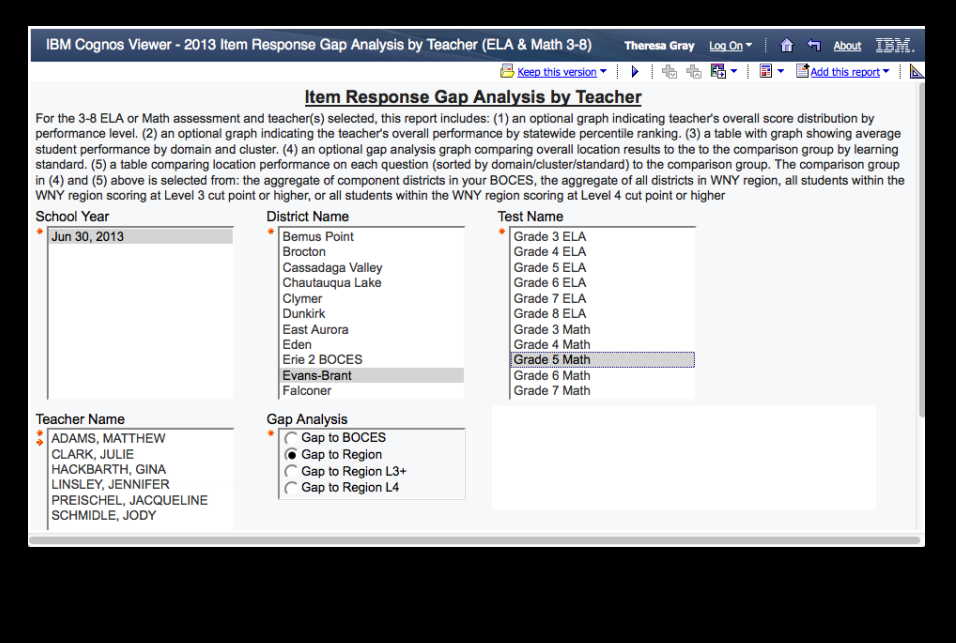 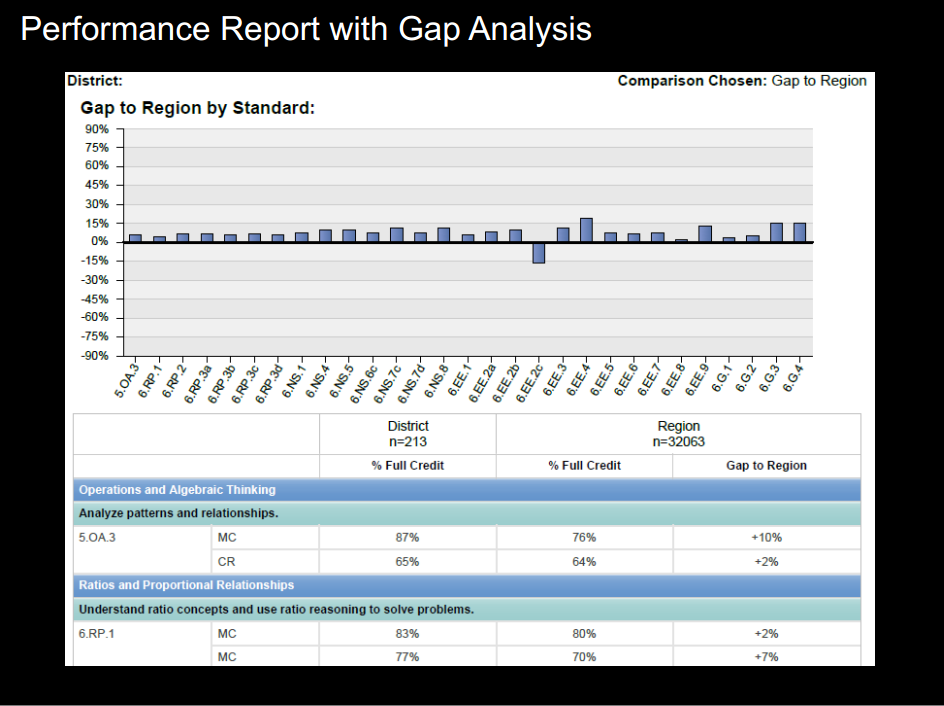 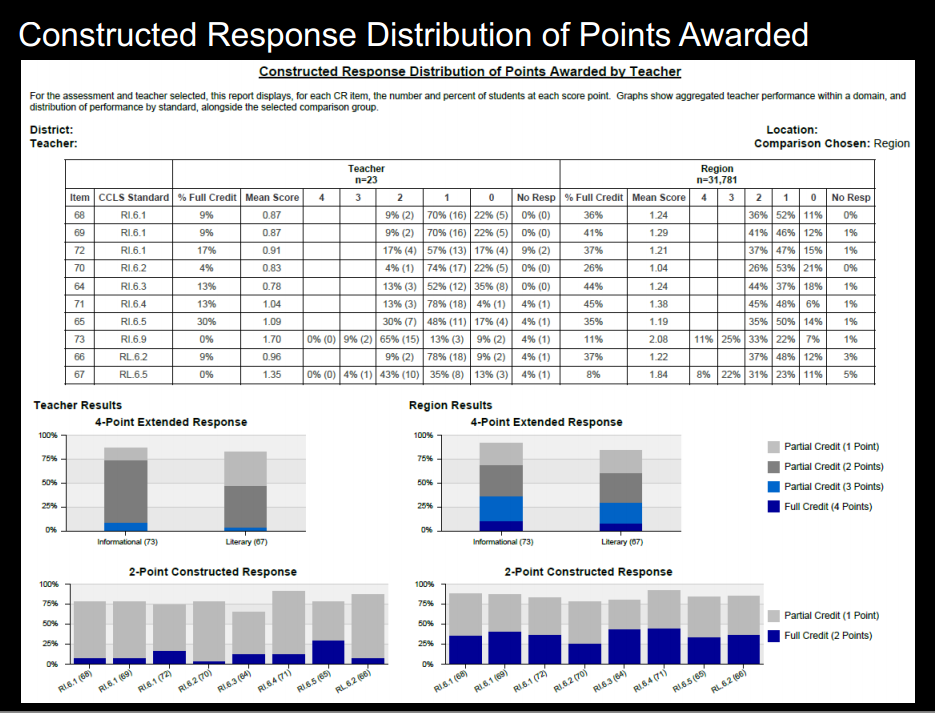 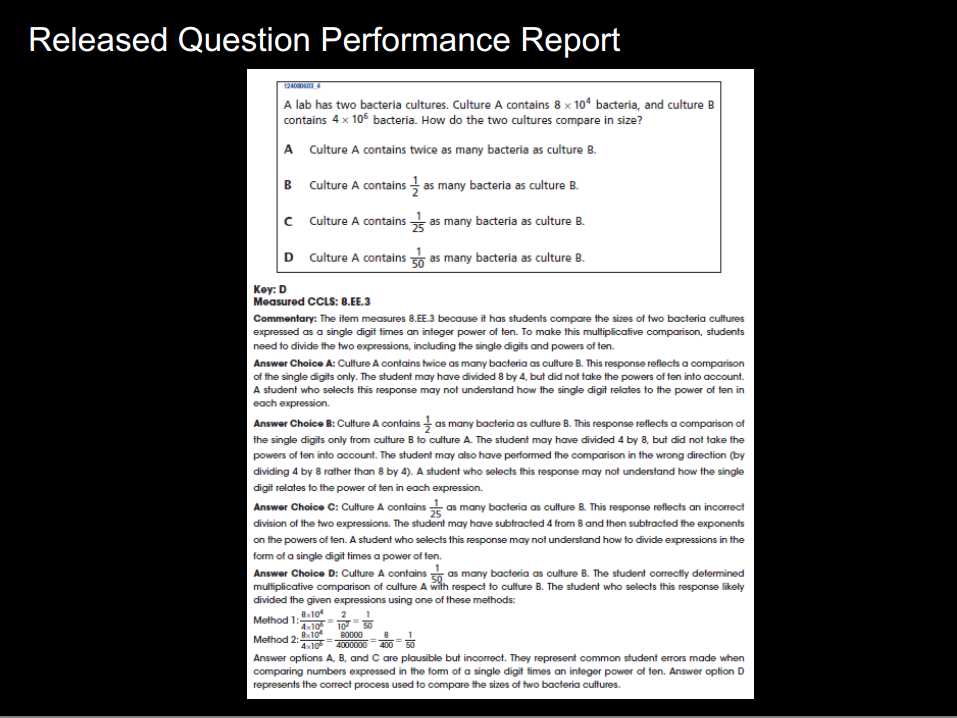 ERReleased questions can be found on engageNY
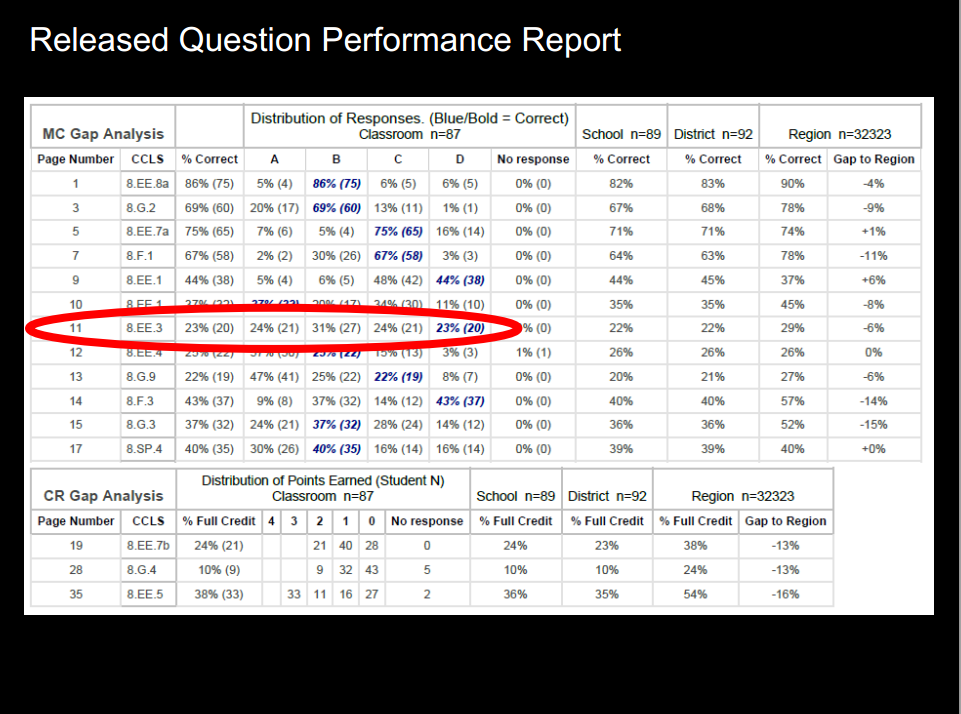 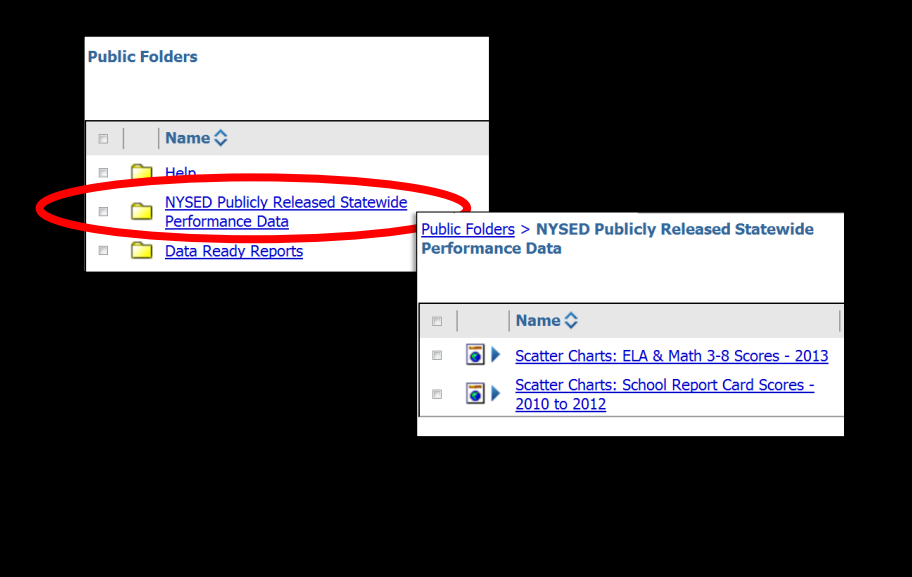 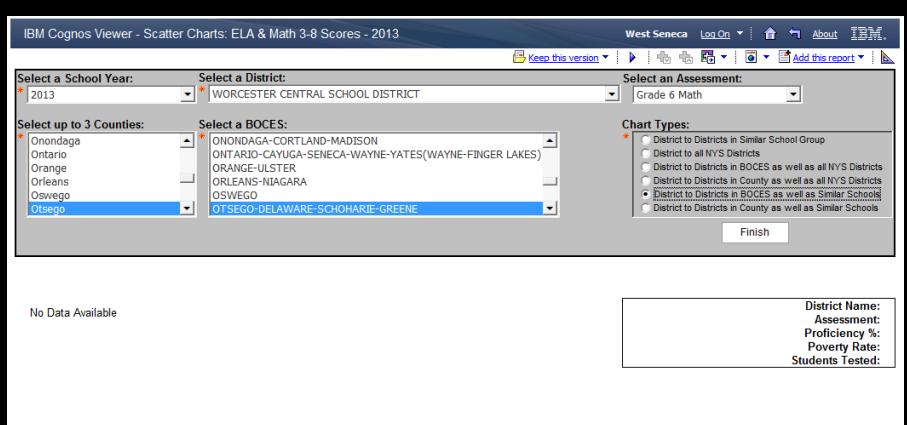 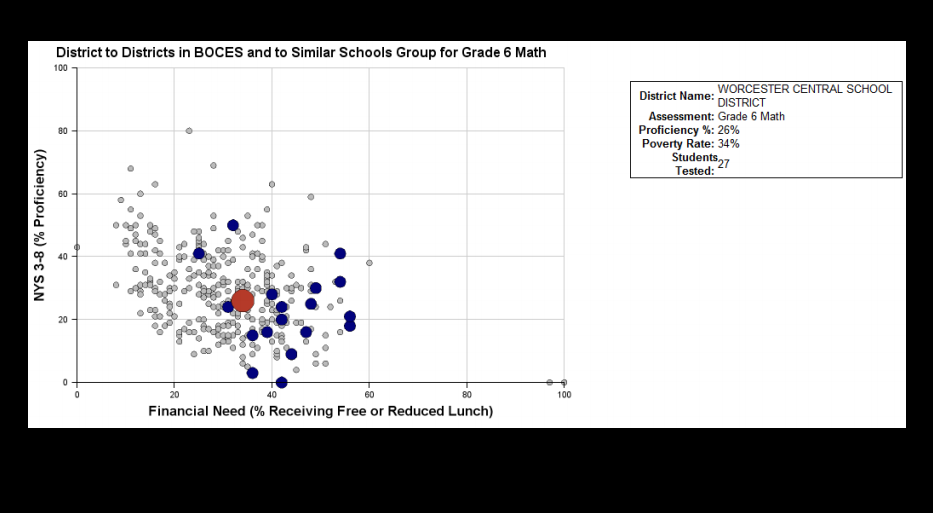 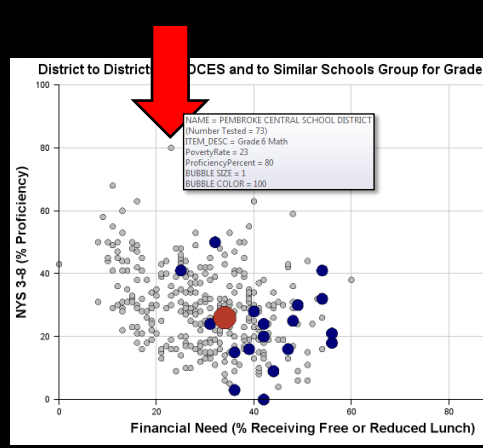 What does it look like for High School?
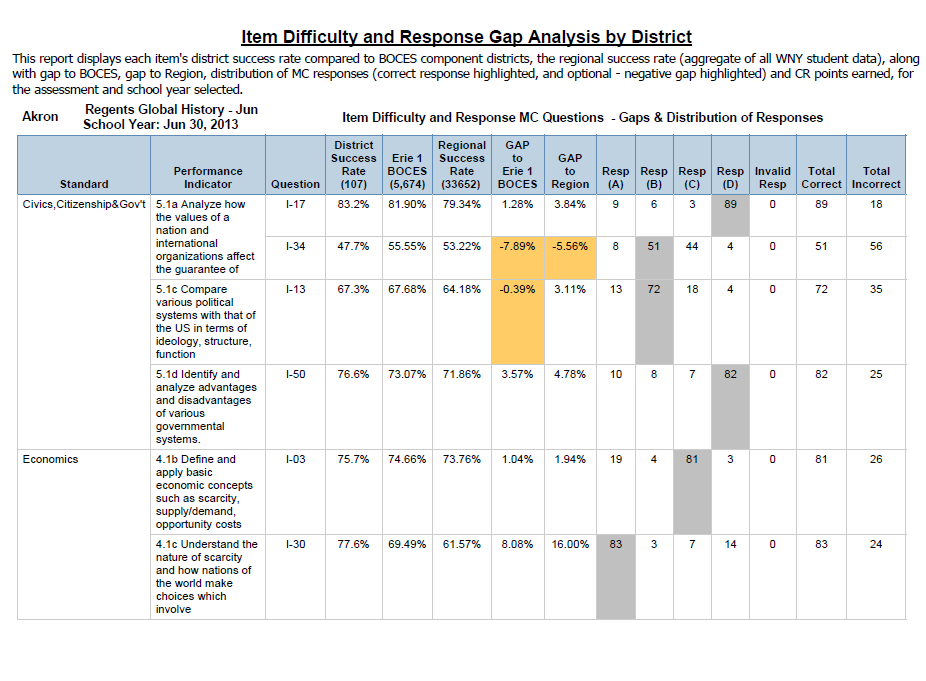 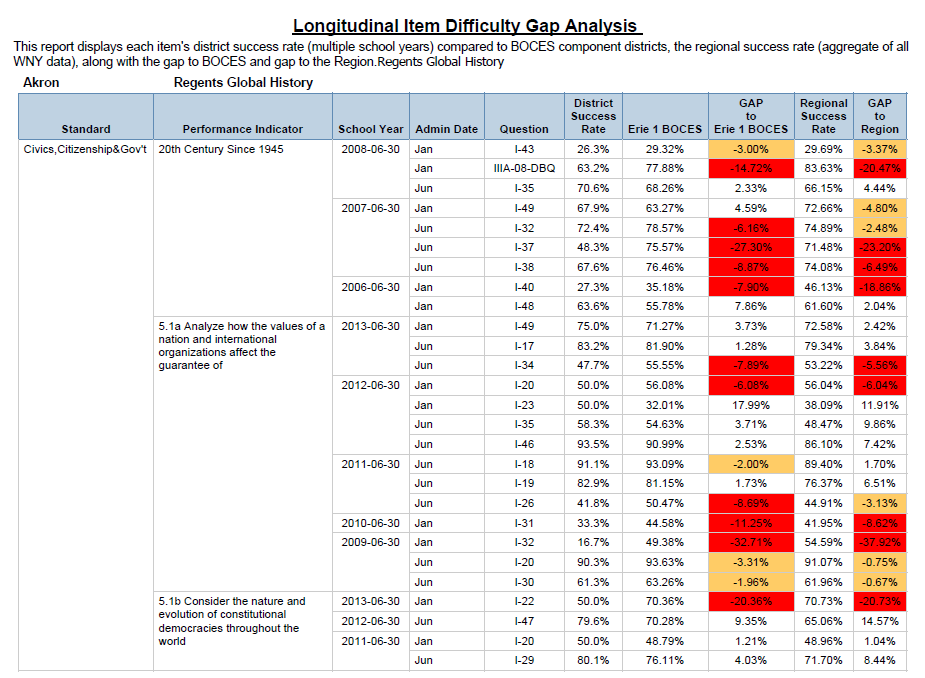 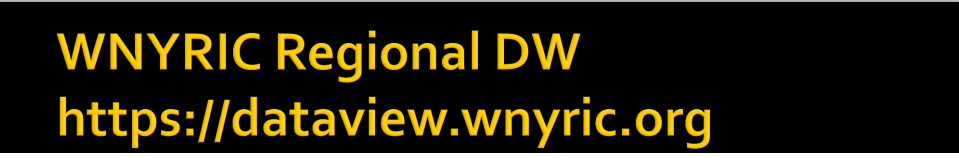 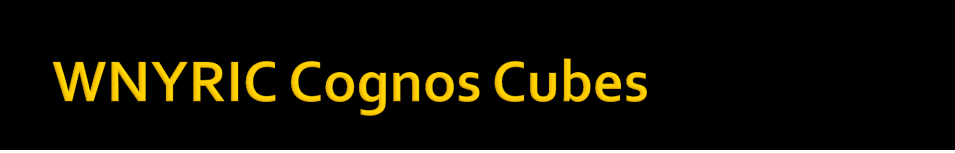 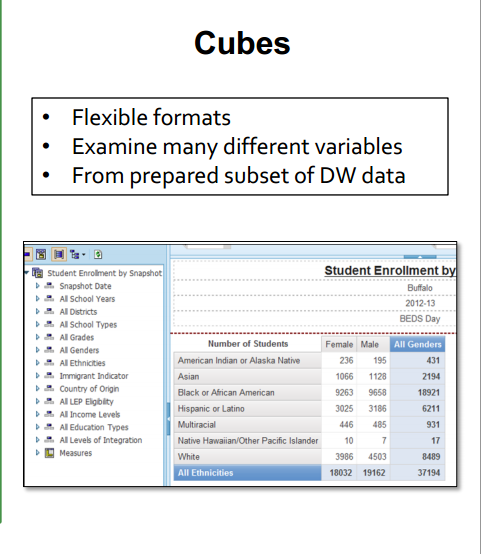 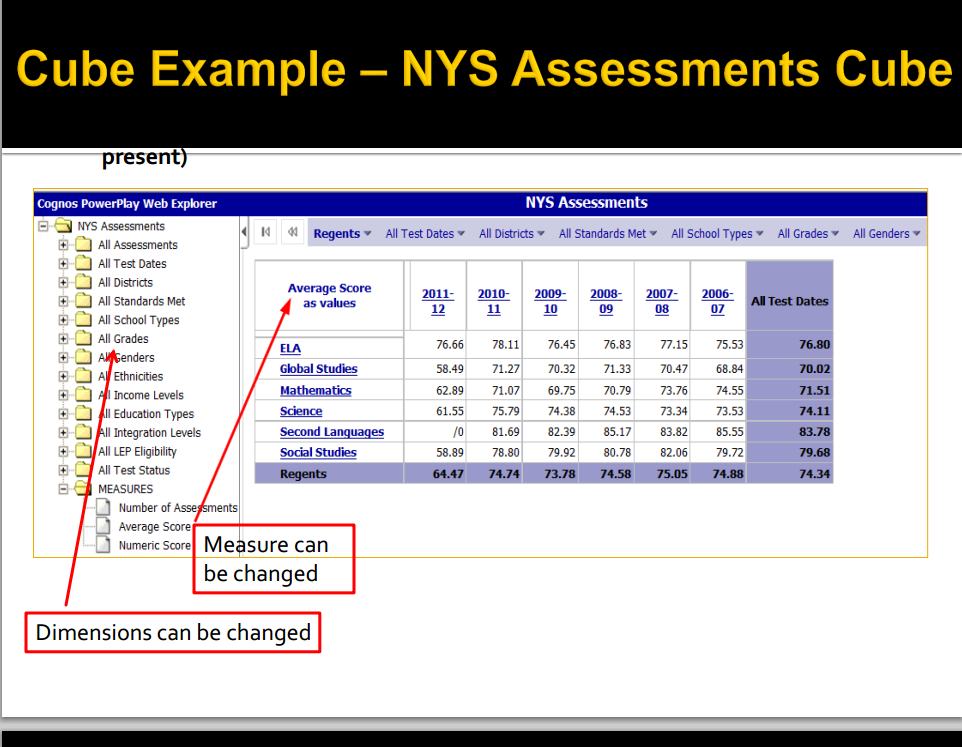 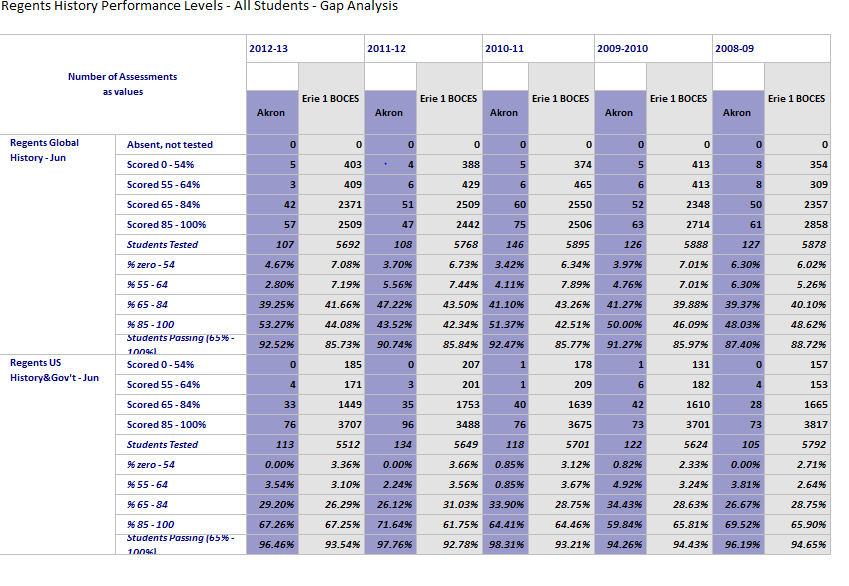 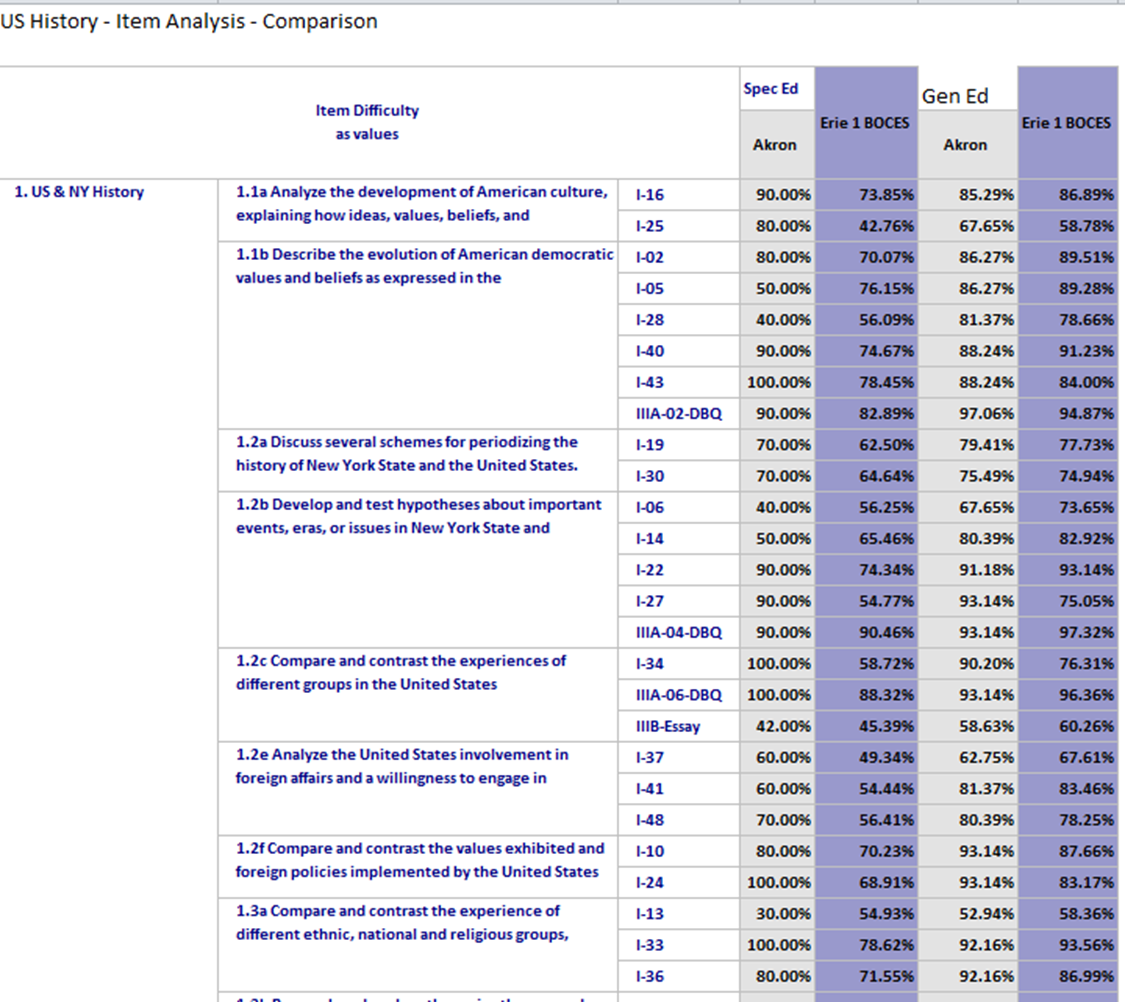 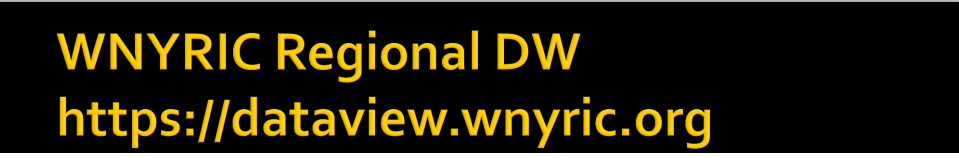 Opening Page
Accountability Folder
SIRS 101 Screen Shot
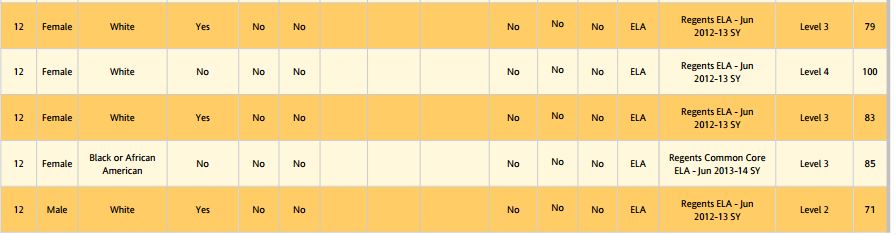 Annual Outcomes
SIRS 309 Screen Shot
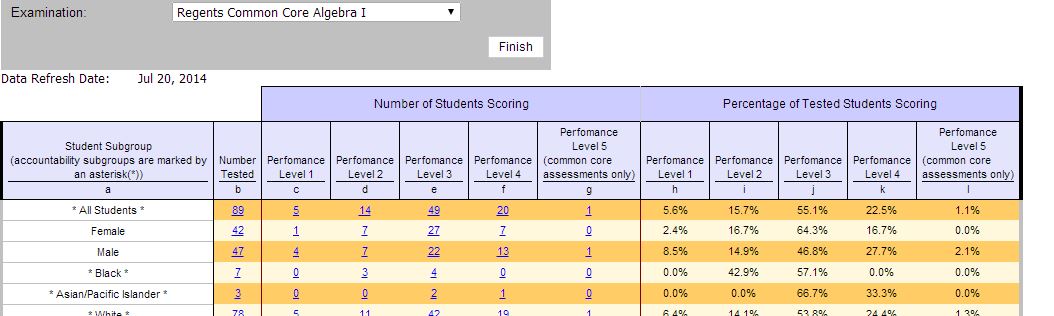 Reports than lead to DDI
Contacts
Erie 1 BOCES Data Consultant Team
Timothy Johnson
tjohnson@e1b.org
David Scalzo
dscalzo@e1b.org
Elizabeth Freas
efreas@e1b.org
Data Driven Instruction
E1B Network Team 2014
Data Driven Instruction: Critical Attributes
Systematic
Introductory and on-going professional development on DDI

Implementation calendar
Uncommon Schools

Highly active leadership team
E1B Network Team 2014
Data Driven Instruction: Critical Attributes
Assessments
Common interim assessments (every 6-8 weeks)
Transparent starting point (teachers have assessments in hand prior to instructional period)
Focused (most critical content and skills are more heavily assessed)
Through (covering curriculum taught from beginning year to assessment date)
Best practice – item writing (plausible distractors, level of rigor, conventions or rules)
[Speaker Notes: Entry Point: Assessment development PD required]
E1B Network Team 2014
Create a Scope & Sequence
Identify and list the standards/content/skills covering a given period of instruction 

Denote each standard by level of importance (Data, state recommendations, endurance, leverage, results from prior assessments…)
E1B Network Team 2014
Create a Scope & Sequence
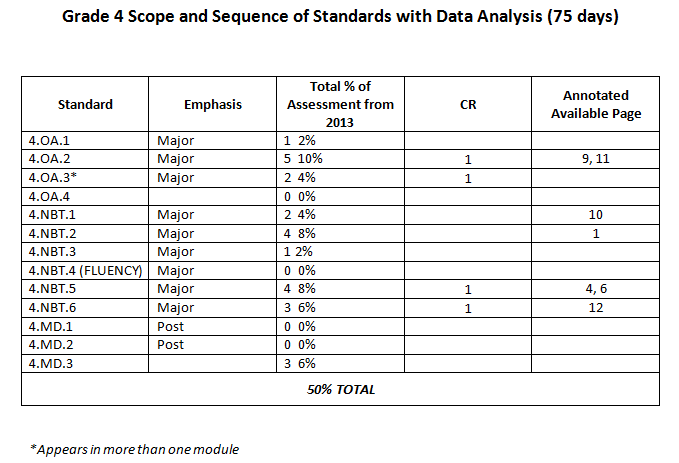 E1B Network Team 2014
Create the Blueprint
Determine the length/type of the assessment.
# of multiple choice
# of constructed response
Project
Performance
Determine distribution of questions by standard.
Emphasis designation (major, supporting, additional)
Data from state, classroom, and third party assessments
Endurance and leverage of content and skill
Teacher recommendation hierarchy of importance
Grade 4 Math Example
[Speaker Notes: Assessment type should be determined based on content and skills assessed.]
E1B Network Team 2014
Assessment
Assessment aligns to the blue print
Grade 4 Math Interim
E1B Network Team 2014
Annotation
Provides correct answers and/or rubric for scoring

Rational is provided for incorrect distractors
Grade 4 Annotation
E1B Network Team 2014
Data Driven Instruction: Critical Attributes
Analysis
Immediate turnaround (ideally 48 hours)
Data reports (performance, item analysis, standards reports)
Step 1: Collect and Chart Data
Step 2: Analyze Strengths and Weaknesses
Test in hand (when reviewing data teachers should have a copy of the assessment questions/student work)
Deep analysis (going beyond right and wrong answers to infer misconceptions)
Step 2: Analyze Strengths and Weaknesses
Step 3: Goals
E1B Network Team 2014
Data Driven Instruction: Critical Attributes
Action
Planning (new lessons and strategies based on data analysis)
Step 3: Goals
Step 4: Instructional Strategies
Implementation (action plans for whole class, small group and individuals)
Step 4: Instructional Strategies
On-going assessment (formative in the classroom between interim assessments)
Step 5: Results Indicators
Accountability (instructional leader [coaches, math chairs, etc.] review, observe and provide feedback on lessons related to action plans)
Step 5: Results Indicators
Engage students (students know end goal and the actions being taken to improve)
Step 3: Goals
Obstacles
Time
Administrative support
Collegial environment among professional/unprofessional colleagues
Team buy-in
Q and A

Next Steps